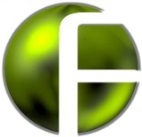 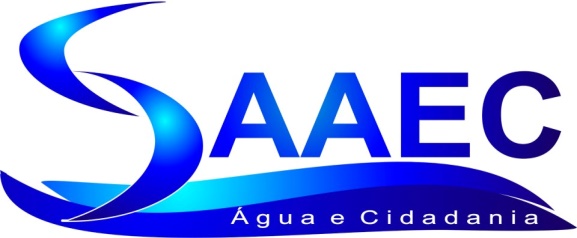 Precificação e disponibilidade a pagar pela água no município do Crato – CE
BRITO, M. A.  et al.
INTRODUÇÃO
A região do Cariri se notabiliza pela existência de características conspícuas, que favorecem o acúmulo de recursos hídricos no subsolo, mas o uso indiscriminado e sem planejamento pode ocasionar sérios problemas para as gerações futuras.
Contudo, existem custos inarredáveis para a exploração e para o abastecimento de água no município do Crato, que são administrados pela Sociedade Anônima de Água e Esgoto do Crato – CE (SAAEC), um monopólio natural concedido pela Prefeitura Municipal do Crato.  Ademais, valores cobrados nas contas de água dos domicílios estão defasados e bem inferiores aos cobrados pelos municípios circunvizinhos.
OBJETIVO
O principal objetivo desse trabalho é estimar a precificação da água e capacidade de pagamento do consumidor no município do Crato – CE.
METODOLOGIA
Assim, para fazer uma caracterização e perfil dos consumidores e das principais variáveis que contribuem para a precificação da água foi utilizada a estatística descritiva; verificou-se a correlação que existe entre o preço da água e energia, nos domicílios que têm e não têm hidrômetro; fez-se uma análise de contingência para avaliar a disponibilidade a pagar pela água; realizou-se uma avaliação de impacto no preço da água entre os domicílios que têm hidrômetro em relação aos que não têm; fez-se uma análise de custos e receitas; e, finalmente, será realizado um estudo de viabilidade econômica para a aquisição de hidrômetros a serem instalados nos domicílios pelo preço de custo, ao longo do tempo.
Área de estudo
A cidade do Crato está localizada no interior do Ceará, situado na Chapada do Araripe, extremo sul do Estado e na Microrregião do Cariri;
Os indicadores socioeconômicos mostram que, dentre os municípios que têm SAAE no CE, o município do Crato – CE apresenta o segundo maior PIB (R$846.191.660,00), menor apenas do que o de Sobral – CE; o maior IDH (0,71); PIB per capita (R$6.968,67 a. a.) bem superior à média;  Mas ainda apresenta uma alta concentração de renda, um Índice de Gini de 0,57 (IPECE, 2017).
Métodos analíticos
Estatística descritiva
Correlação  de Pearson
Regressão múltipla e análise de contingência 
Avaliação de impacto 
Análise de custos e receitas
Métodos analíticos
Fonte dos dados
Tamanho da amostra (193, 321)
Variáveis utilizadas na pesquisa
RESULTADOS E DISCUSSÕES
Sexo
Idade
Escolaridade
Quantidade de pessoas no domicílio
Renda
Preço da energia elétrica
Tipo do imóvel
Número de cômodos no imóvel
Número de banheiros no imóvel
Número de torneiras no imóvel
Área total do imóvel
Capacidade de água dos reservatórios do imóvel
Domicílios com e sem hidrômetro
Estatísticas descritivas das variáveis dummies (1 - possuir, 0 - não possuir) JARDIM, PISCINA, BICA, LAVANDERIA, TERRAÇO
Estatísticas descritivas das principais variáveis que determinam a precificação da água no município do Crato – CE
Precificação da água
Comparativo do preço da água nas SAAE’s cearenses,  CAGECE e outras
Relação entre energia, água e renda
Estudo de custos dos principais insumos
DEFASAGEM TARIFÁRIA
CONSIDERAÇÕES FINAIS E SUGESTÕES
CONSIDERAÇÕES FINAIS E SUGESTÕES
Esta consultoria teve como objetivo a análise da estrutura tarifária de água praticada pela SAAEC e precificação da água no município do Crato – CE.  Esse estudo foi provocado pela necessidade de comparar a estrutura tarifária aplicada no Crato em relação às praticadas pelas demais SAAE’s e CAGECE e pela defasagem do preço da água praticado pela SAAEC.  
Desta forma, a análise considerou a estrutura de custos e receitas da SAAEC, as estruturas tarifárias da SAAEC, demais SAAE’s e CAGEGE, pesquisa de campo com aplicação de 514 questionários nos domicílios hidrometrados e não hidrometrados e reuniões com o staff da SAAEC, para dirimir dúvidas e consubstanciar a Consultoria com dados fidedignos e experiência profissional.
Posto isto, este estudo sugere três propostas de recomposição da estrutura tarifária de água no município de Crato – CE, podendo ser aplicada alguma delas a partir de janeiro de 2018.  Na Proposta A sugere-se um aumento linear de 47,40%, para todos os domicílios, independentemente se têm ou não hidrômetro, sendo de 43,09% referente à inflação de custo e 4,31% em decorrência das perdas associadas à Tarifa Social, que devem ser compensadas pelas demais faixas de consumo. A Proposta B mantém o percentual da Proposta A, para os domicílios com hidrômetro (47,40%), mas considera também as perdas médias dos domicílios não hidrometrados (21,58%), sendo necessário um aumento de 68,98%, para este grupo e 47,40% para aquele, com uma média ponderada de 62,69% de aumento. Finalmente, a Proposta C sugere um aumento de 47,40% para os domicílios hidrometrados e 94,99% para os não hidrometrados, sendo uma média ponderada de 81,12% de aumento.
Comparando essas propostas de recomposição da estrutura tarifária da SAAEC, com as estruturas tarifárias já praticadas pelas demais SAAE’s do Estado do Ceará e pela CAGECE, observa-se que os preços cobrados em média pelas SAAE’s são superiores em 55,07% aos praticados pela SAAEC, e a CAGECE pratica uma estrutura tarifária em 151 municípios cearenses com valor superior ao cobrado pela SAAEC em 151,85%.  Portanto a Proposta A sugerida por esse trabalho sequer se iguala às tarifas praticadas pelas SAAE’s, enquanto as Propostas B e C estão no meio termo entre o praticado pelas SAAE’s e CAGECE.
REFERÊNCIAS
BRITO, M. A.; SILVA, R. R.; PINHO, M. I. G.  PESQUISA DE PREÇOS DOS PRODUTOS QUE COMPÕEM A CESTA BÁSICA NA REGIÃO METROPOLITANA DO CARIRI. (Projeto de Extensão). Universidade Regional do Cariri – URCA.  Crato – CE, 2017.
BRYSON, A.; DORSETT, R.; PURDON, S.  The use of propensity score matching in the evaluation of active labour market policies. Working Paper Number 4, Policy Studies Institute  and National Centre for Social Research, 2002.  Disponível em http://eprints.lse.ac.uk/4993/. Acesso em out. 2011.
CAMERON, A. Colin; TRIVEDI, Pravin K.  Microeconometrics: methods and applications. New York: Cambridge University Press, 2005. 
COMPANHIA DE ÁGUA E ESGOTO DO ESTADO DO RIO GRANDE DO NORTE – CAERN. Disponível em Caern https://www.legisweb.com.br/legislacao/?id=337648  Acessado em 20/10/2017
COMPANHIA DE ÁGUA E ESGOTO DO ESTADO DE PERNAMBUCO S/A – COMPESA. Disponível em  https://lojavirtual.compesa.com.br:8443/gsan/exibirConsultarEstruturaTarifariaPortalAction.do Acessado em 20/10/2017
COMPANHIA DE ÁGUA E ESGOTO DO ESTADO DO CEARÁ – CAGECE. Disponível em https://www.cagece.com.br/phocadownload/estrutura%20tarifria.pdf Acessado em 20/10/2017
CRATO, Prefeitura Municipal. História. Disponível em: http://www.crato.ce.gov.br/index.php/a-cidade/historia Acesso em: 18 de Abril de 2015.
FONSECA Jairo S.; MARTINS, Gilberto de A. Curso de Estatística. 6. ed. São Paulo: Atlas, 1996.  
GUJARATI, D. Econometria Básica. 4. ed. Rio de Janeiro: Elsevier, 2006.
HECKMAN, J.; ICHIMURA H.; TODD P. Matching as an econometric evaluation estimator: evidence from evaluating a job training program. Review of Economic Studies, v.64(4), n.221, p.605-654, Out. 1997.
HECKMAN, J. J.; LALONDE, R. J.; SMITH, A. J. The economics and econometrics of active labormarket programs.  In: Handbook of labor economics, Noth-Holland, v.3A n.1, 1999.
HISTÓRIA DO CRATO, Resumo histórico. Fev. 2010. Disponível em: http://blogdocrato.blogspot.com.br/2010/02/historia-do-crato-resumo-historico.html. Acesso em: 18 de Abril de 2015
IBGE, Instituto Brasileiro de Geografia e Estatística. CIDADES@. © 2014 IBGE. Disponível em:  http://cidades.ibge.gov.br/xtras/perfil.php?lang=&codmun=230420&search=| |infogr%E1ficos:-informa%E7%F5es-completas Acesso em: 17 de Abril de 2015 
IPEA – Instituto de Pesquisa Econômica Aplicada.  Disponível em: http://www.ipea.gov.br Acessado em 25/agosto/2011.
LEE, M. -J. Micro-econometrics for policy, program, and treatment effects. New York: Oxford University Press, 2005.  
MADALLA, G. S. Introdução à Econometria. 3. ed. Rio de Janeiro: LTC, 2003.
OLIVEIRA, Ana M. H. Camilo de. An evaluation of the Bolsa Família Program in Brazil: expenditures, education and labor outcomes. Belo Horizonte: UFMG, 2008. 
ROSENBAUM , P. R.; RUBIN, D. B. The central role of the propensity score in observation studies for causal effects.   In: Biometrika, v.70, n.1, pp. 41-55, 1983
SOCIEDADE ANÔNIMA DE ÁGUA E ESGOTO DO CRATO – SAAEC. Disponível em http://www.saaec.com.br/ Acessado em 20/10/2017
SOCIEDADE ANÔNIMA DE ÁGUA E ESGOTO DE IGUATU – SAAEI.  Disponível em http://webmail.solutiontux.com.br/ Acessado em 20/10/2017
SOCIEDADE ANÔNIMA DE ÁGUA E ESGOTO DE LIMOEIRO DO NORTE  – SAAEL. Disponível em http://www.saae-limoeiro.com.br/portal/tarifas/ Acessado em 20/10/2017
WOOLDRIDGE, J. M.  Econometric analysis of cross section and panel data. Londres: The MIT Press, 2002.
OBRIGADO!